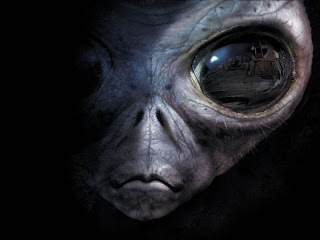 Life on AnotherPlanet
By: Leonardo Stolze
Outline
Theory of life
Reasons to don’t believe
Reasons to believe
Last News
Things to Think About and Go Crazy
Conclusion
Source
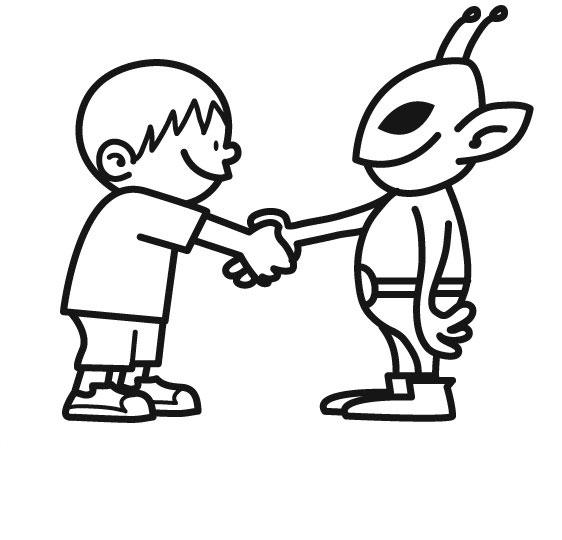 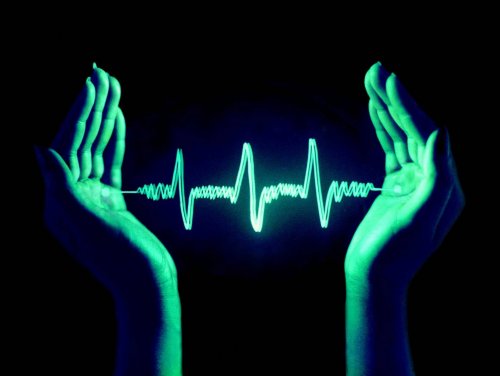 What is Life?
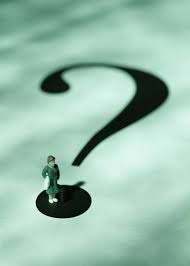 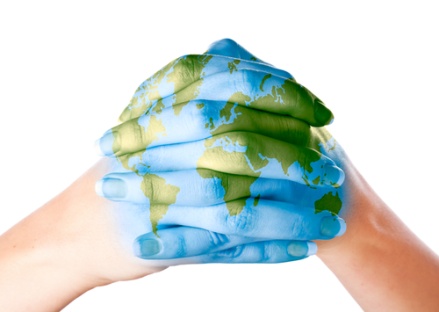 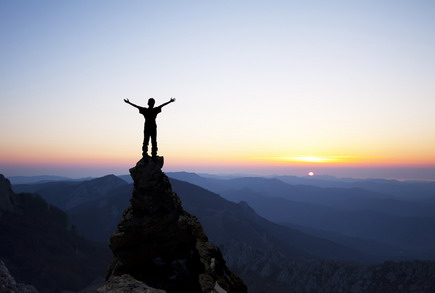 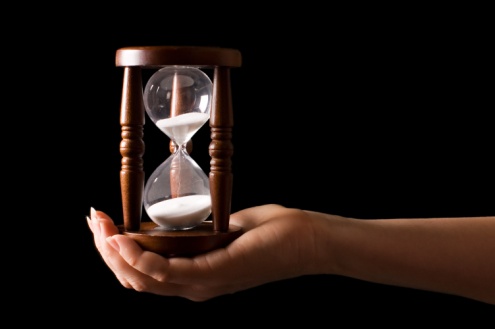 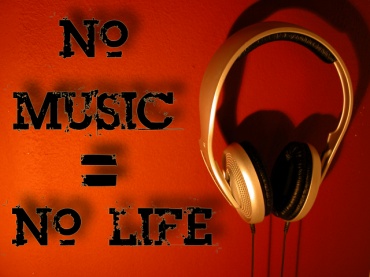 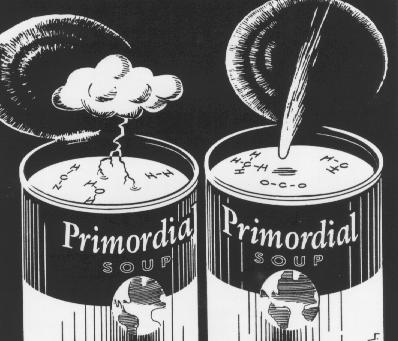 Theory of life
Reasons to Don’t Believe
British scientist – Nick Lane

Almost impossible to happen

His reasons is unfounded
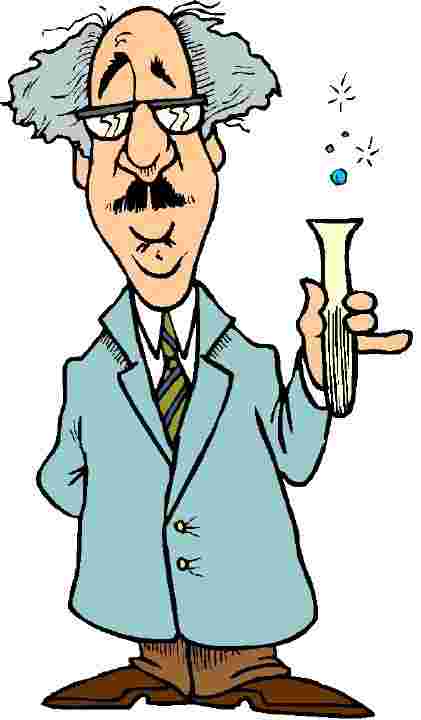 Seven Reasons to Believe
First
Extremophiles – What are they?
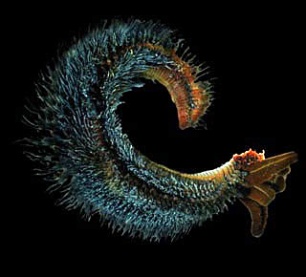 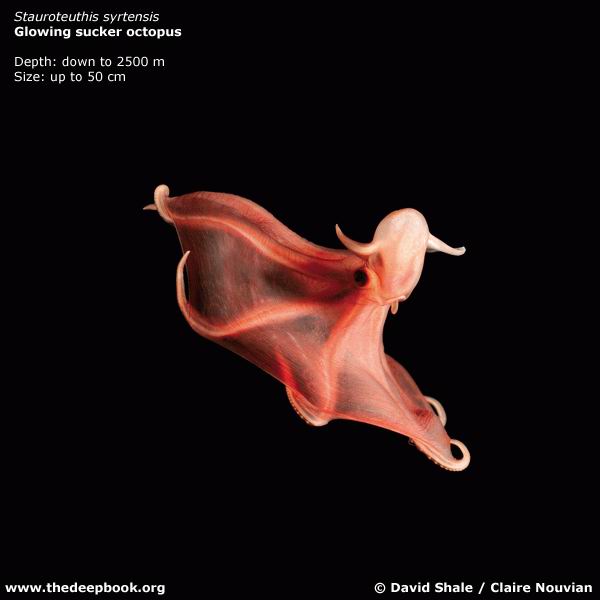 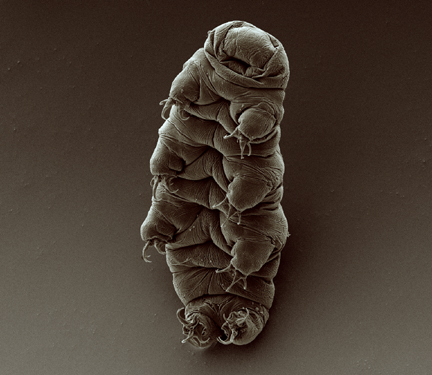 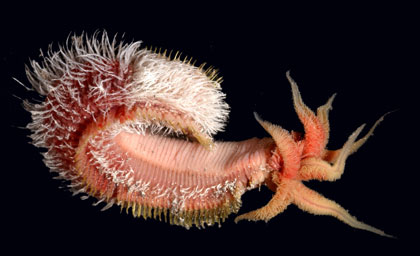 Seven Reasons to Believe
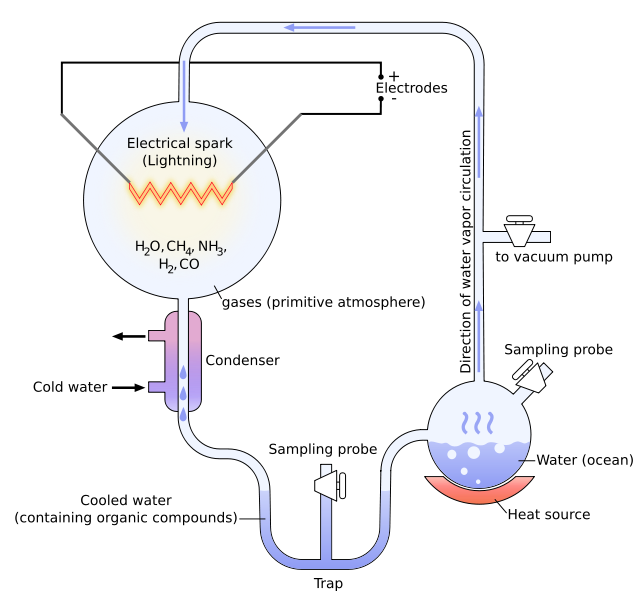 Second
Same ingredients
Seven Reasons to Believe
Third
New planets being discovered every time
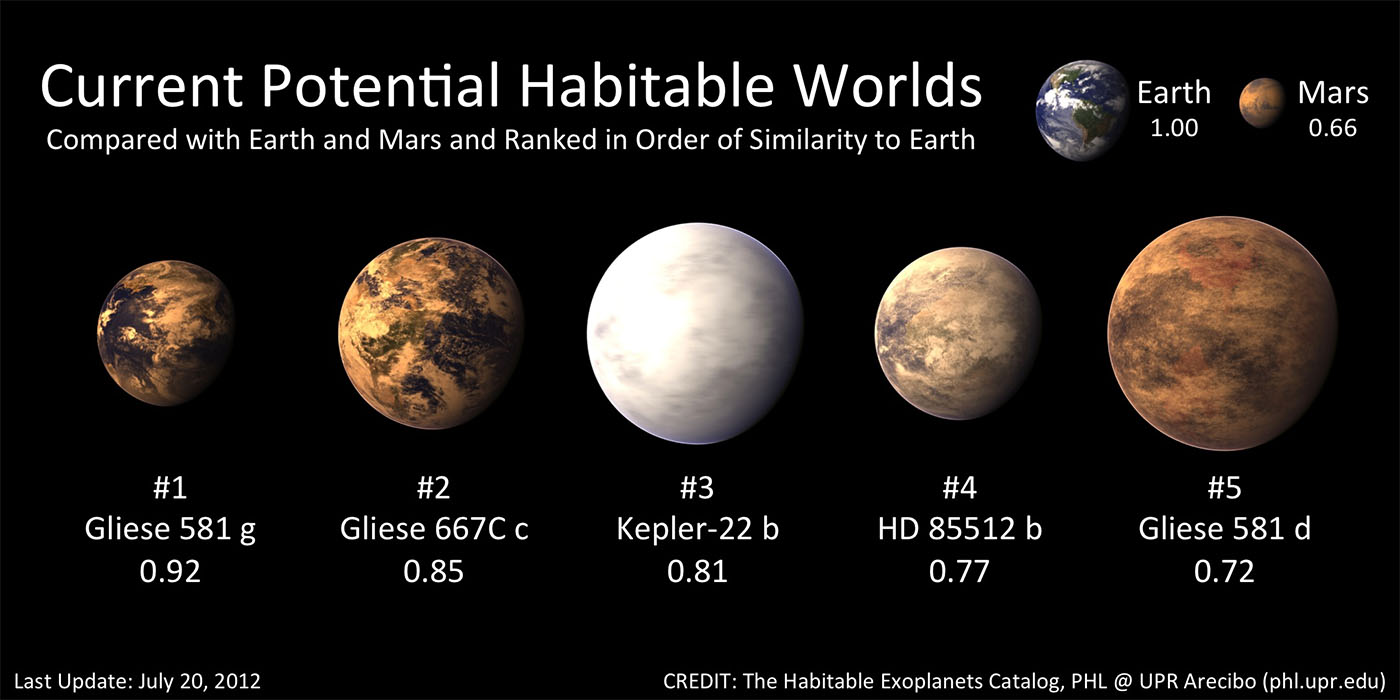 Seven Reasons to Believe
Fourth
The firsts organisms survived in extreme conditions
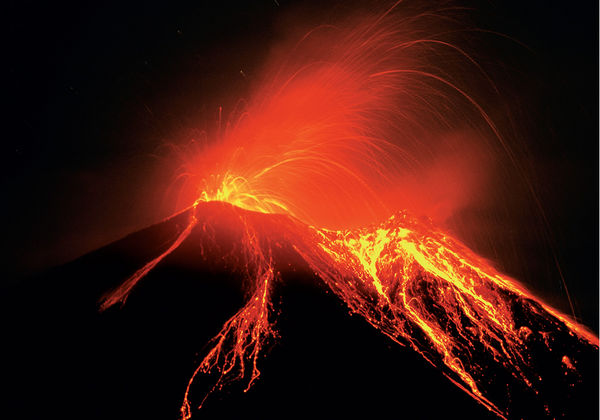 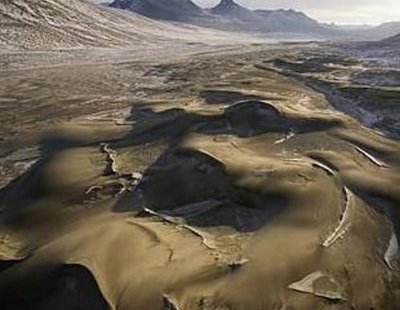 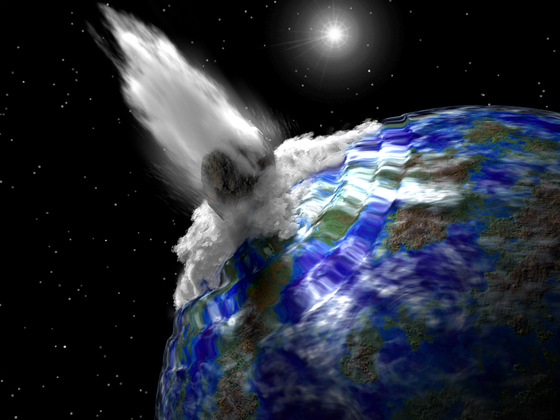 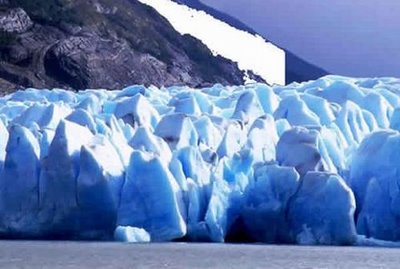 Seven Reasons to Believe
Fifth
How life originated on Earth.
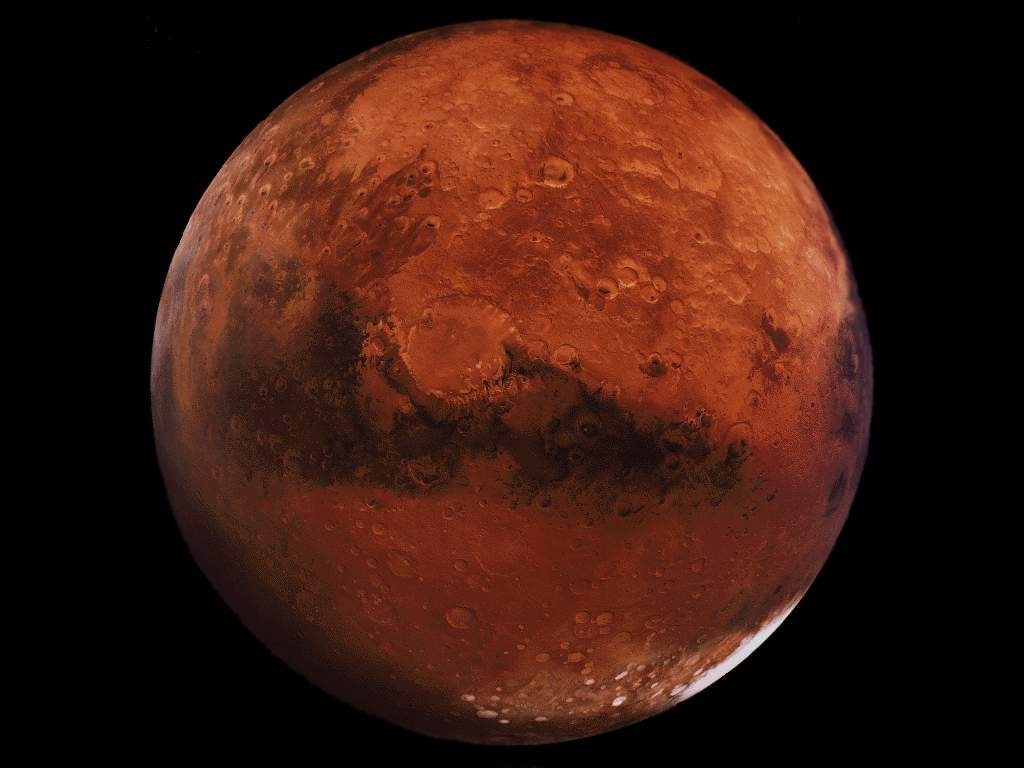 Mars
Seven Reasons to Believe
Sixth
Oceans and rivers on another planets and moons
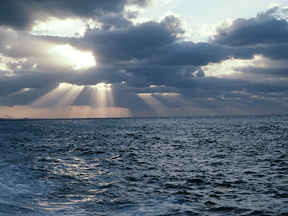 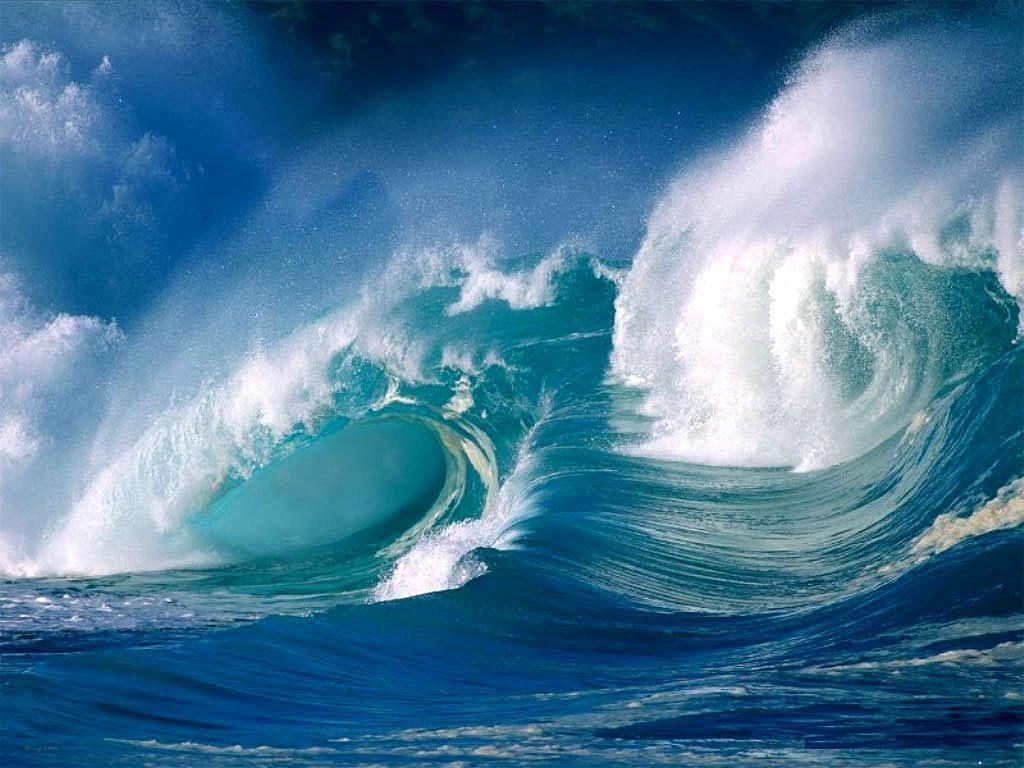 Seven Reasons to Believe
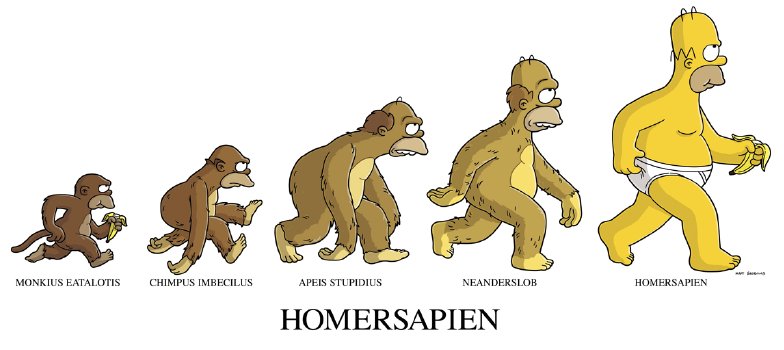 Seventh
Evolutionary theory
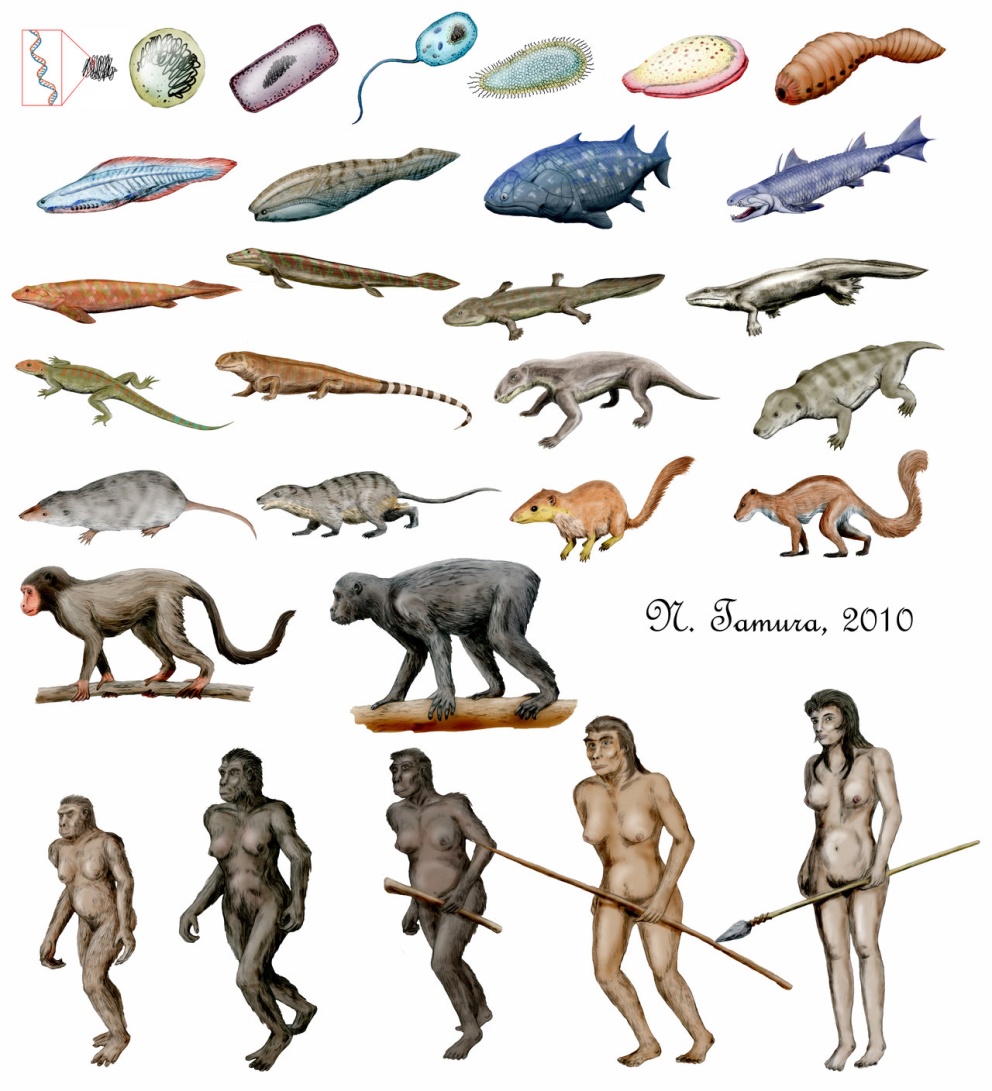 Last News
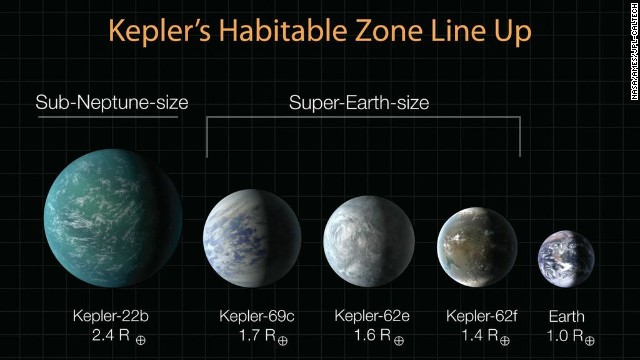 “3 new planets could host life”
What is habitable zone?
This diagram compares the planets of our own inner solar system to Kepler-62, a five-planet system about 1,200 light-years from Earth. Kepler-62e and Kepler-62f are thought capable of hosting life.
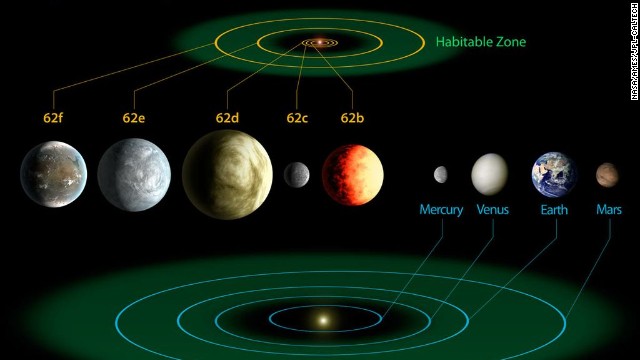 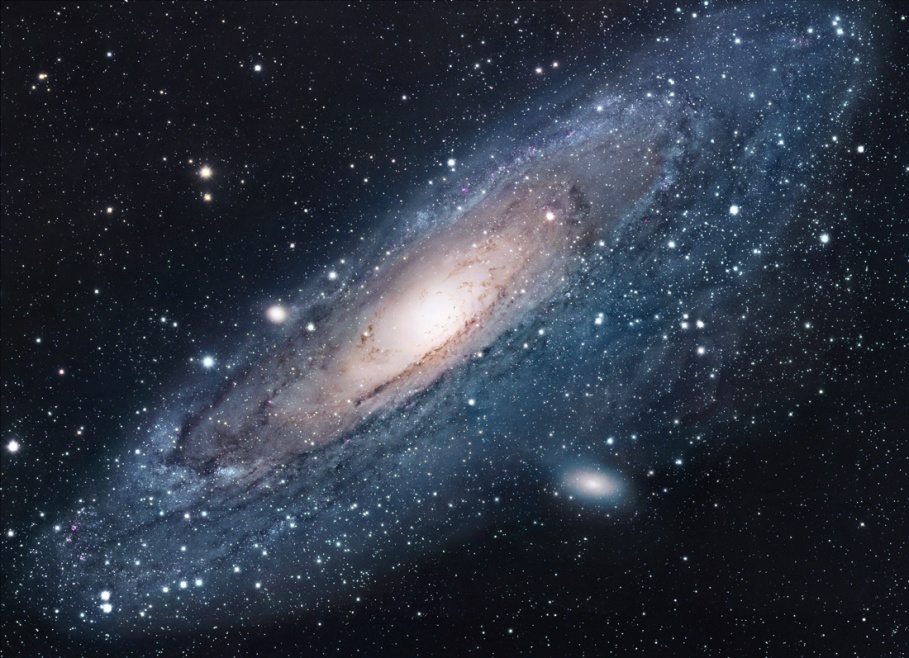 Things to Think About and Go Crazy
Where are we?
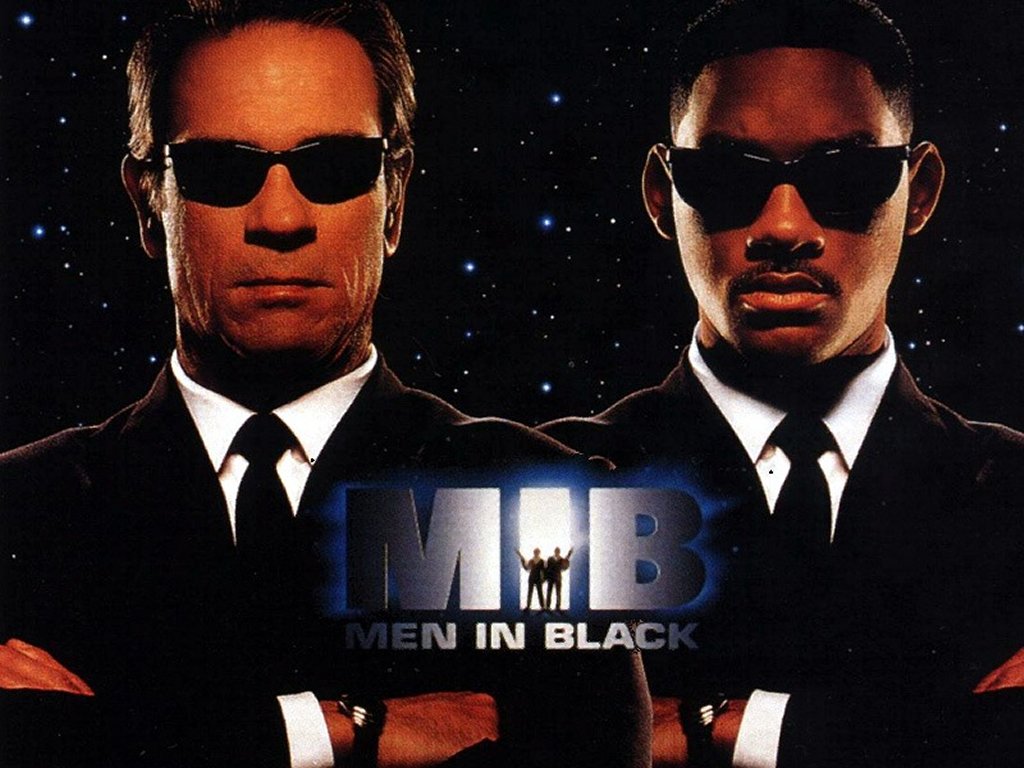 Things to Think About and Go Crazy
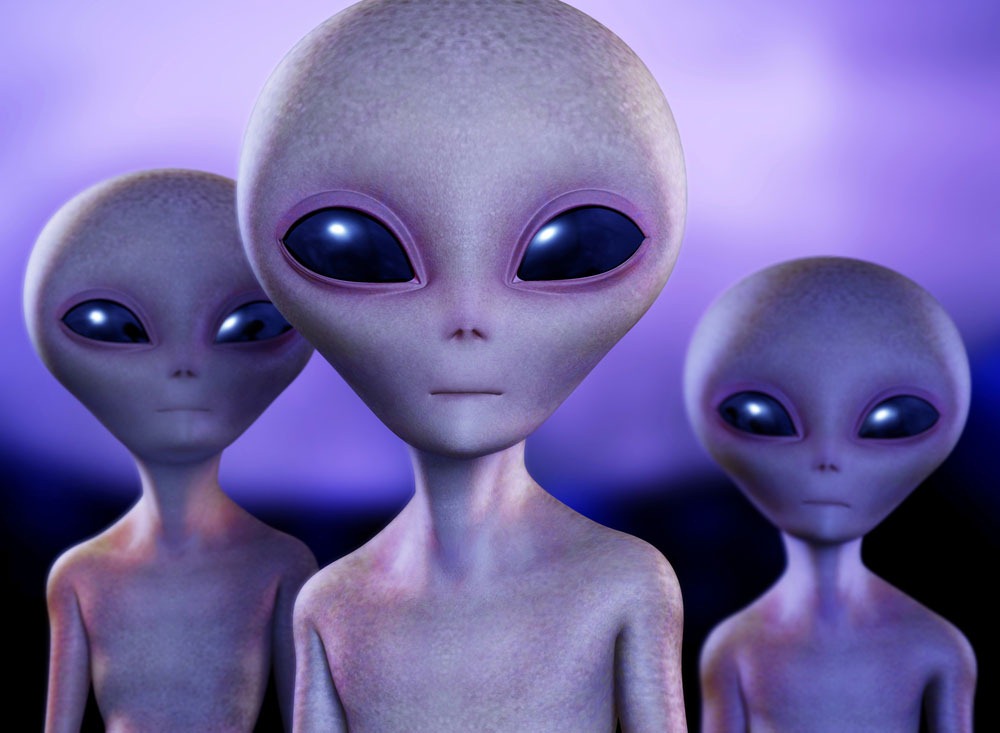 Conclusion
They are in some place !
Sources
http://www.dailymail.co.uk/sciencetech/article-2370047/Life-Mars-Spacecraft-finds-life-existed-Mars-billions-years-ago.html
http://hypescience.com/nao-existe-vida-inteligente-fora-da-terra-segundo-cientista/
http://www.cnn.com/2013/04/18/us/planet-discovery/index.html
http://www.youtube.com/watch?v=Llhbhw3QZdc
http://io9.com/5969106/7-good-reasons-why-there-might-be-life-on-other-planets
http://en.wikipedia.org/wiki/Primordial_soup
http://www.youtube.com/watch?v=HNZwIC_cPMs